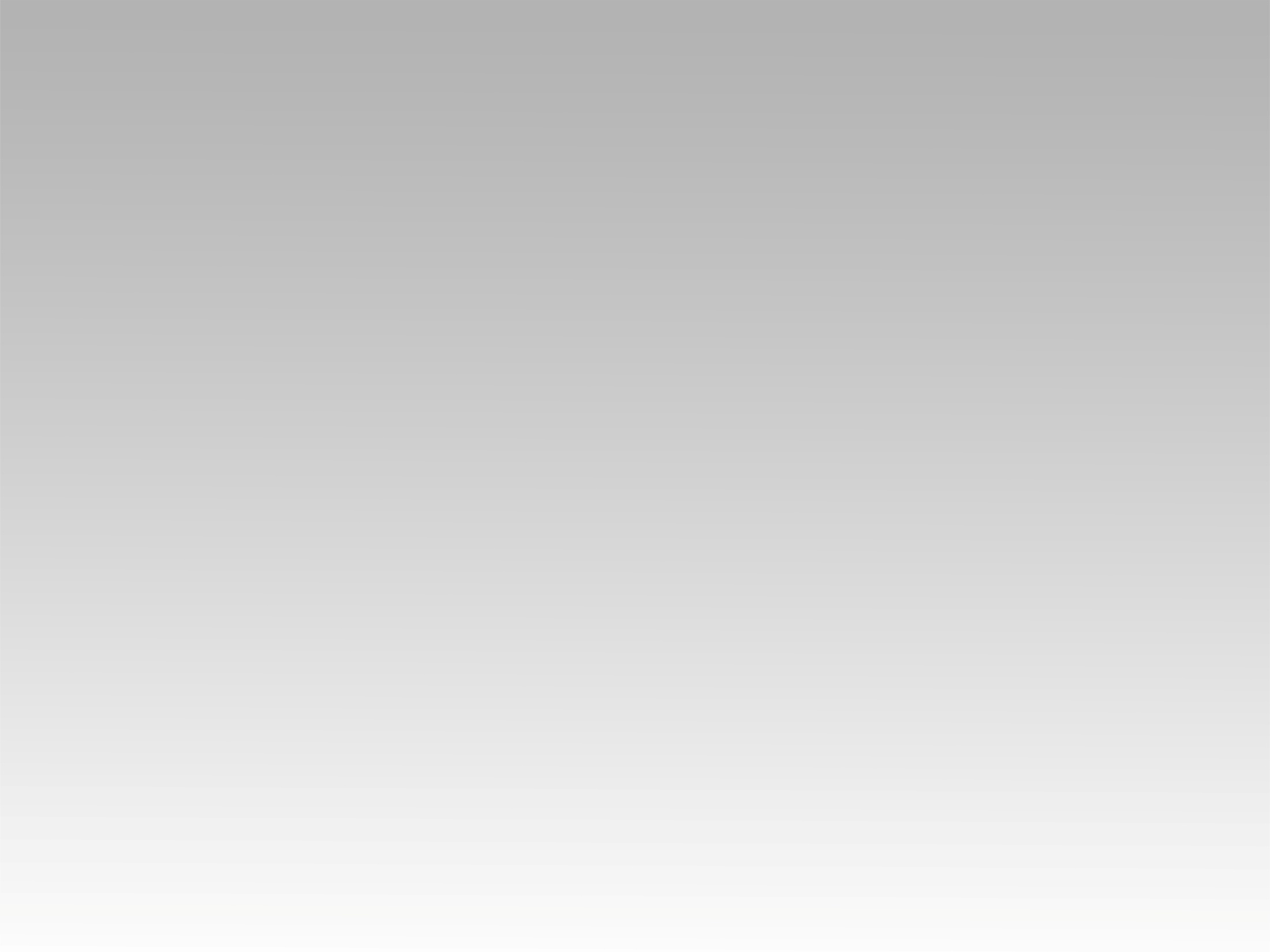 ترنيمة 
أراكَ إلَهي أراك
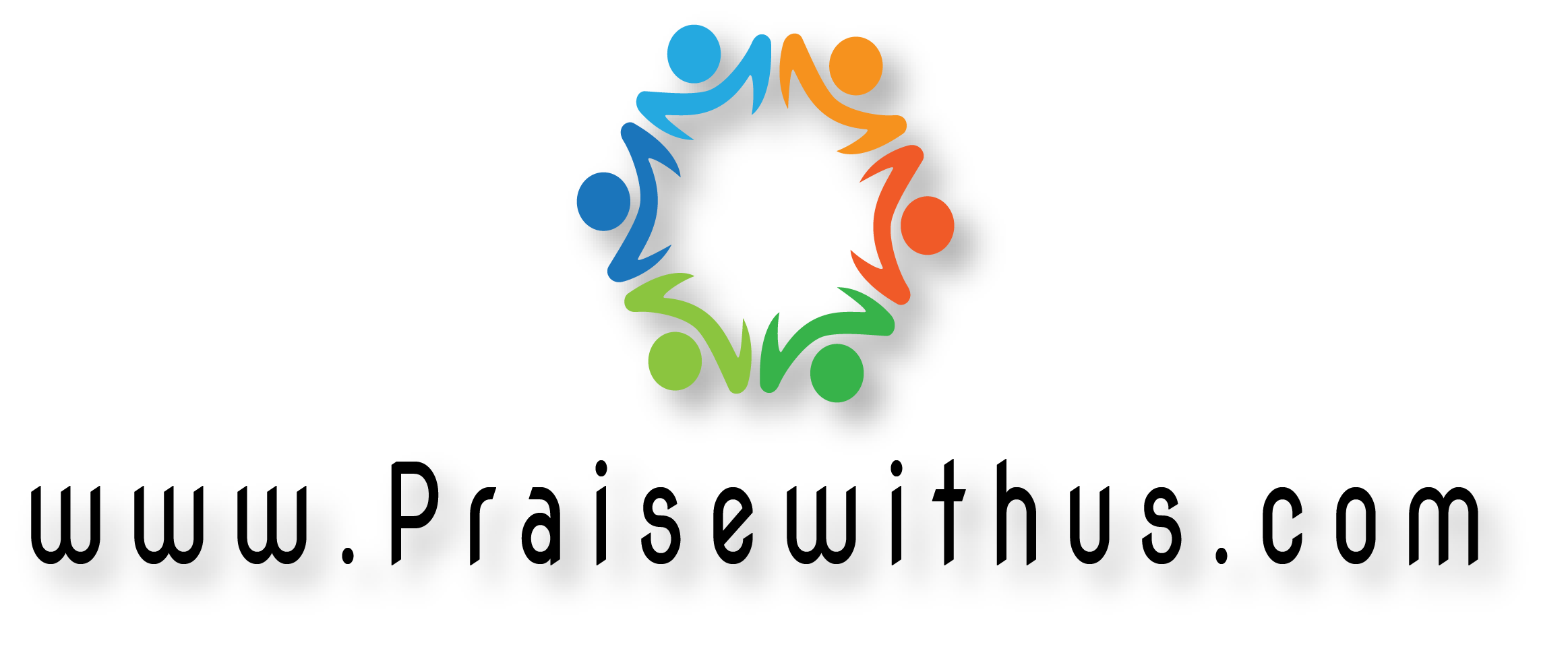 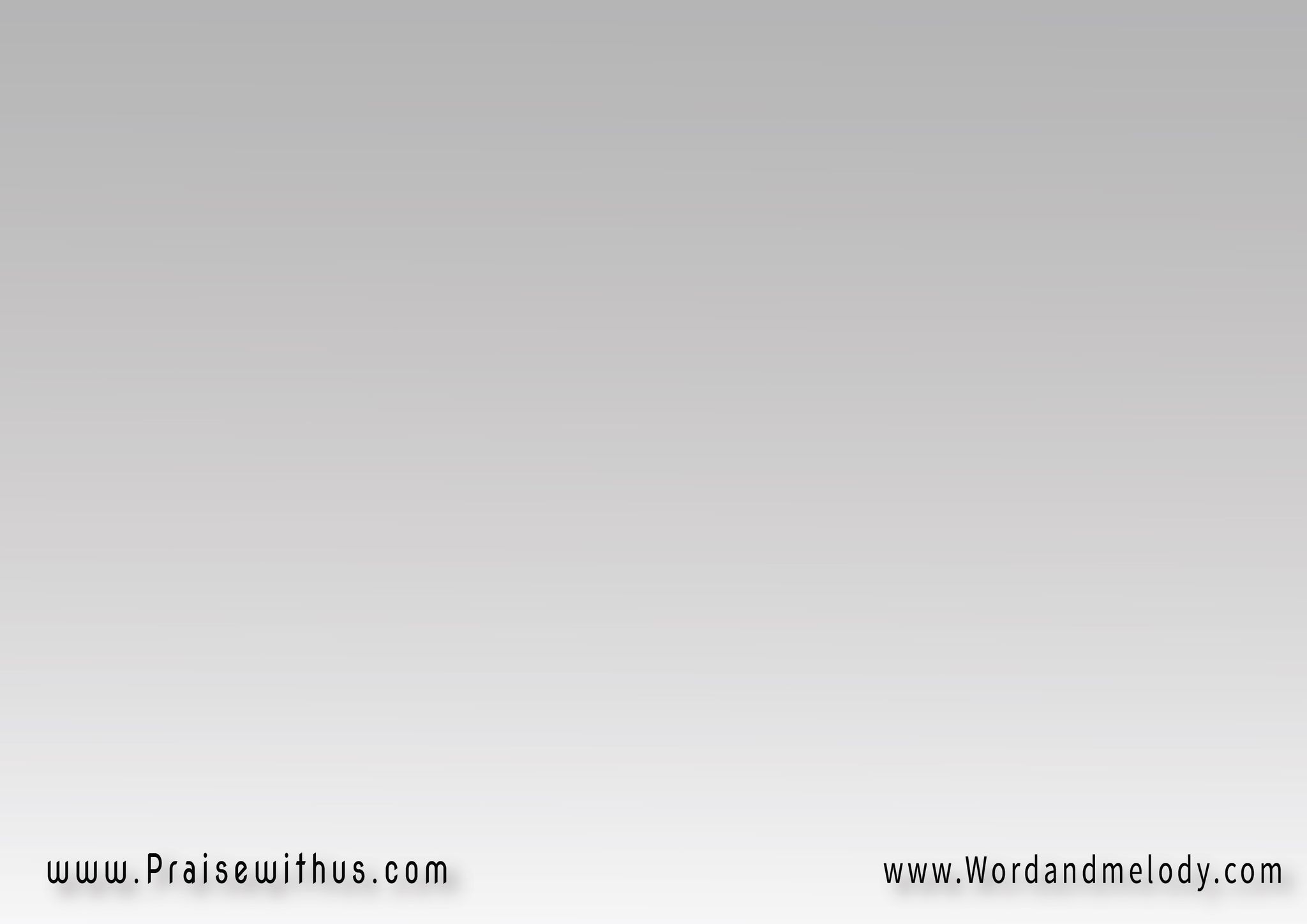 1- 
أراكَ إلَهي أراك
بِمَا صَنعَتهُ يَداكْ
فأَنشُدُ فِيكَ الهُدى يا إلَهي
ويَملاءُ قَلبِــــــي سَنَاكْ
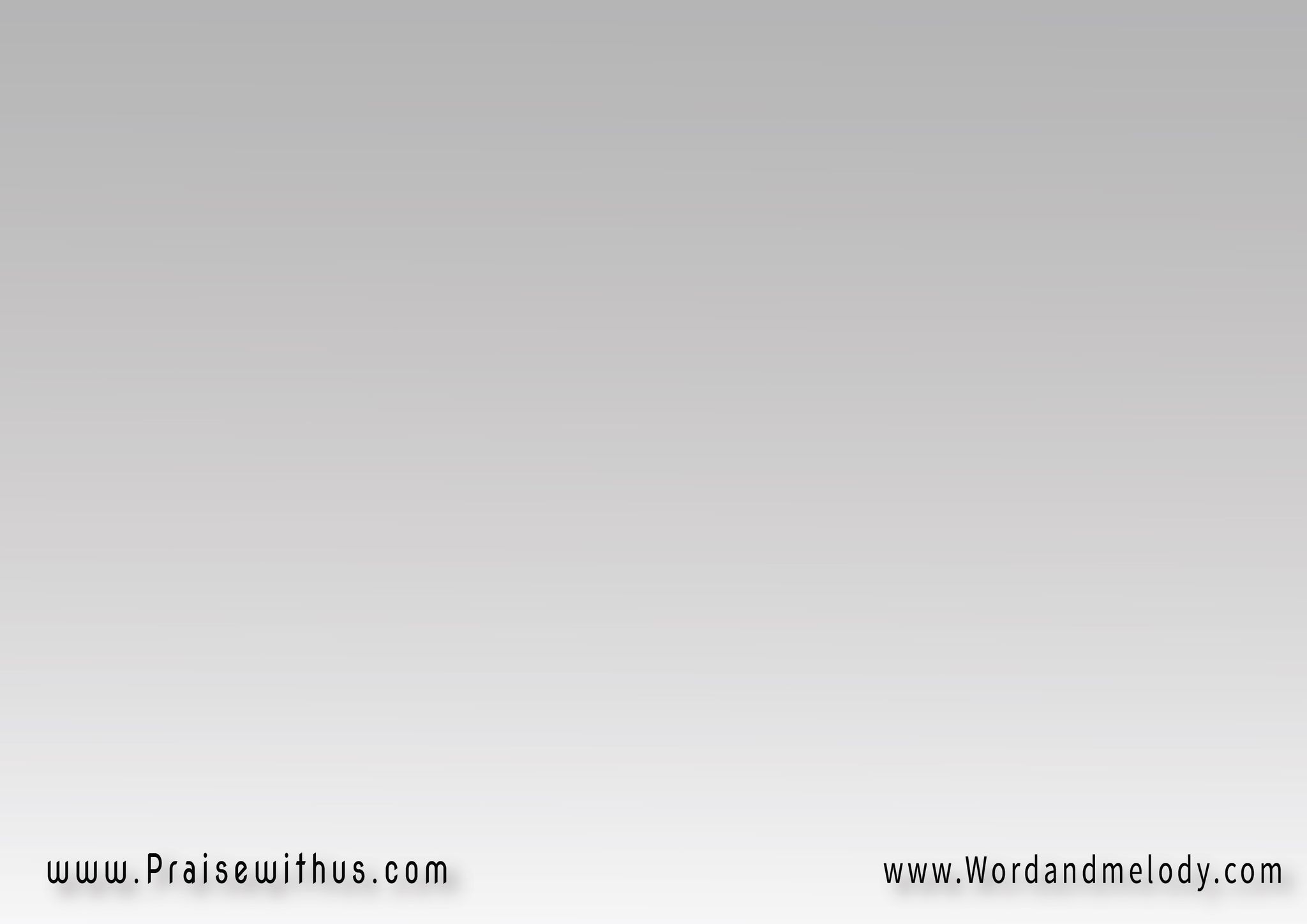 القرار:
إلَهي أراكَ إلَهي أراك
 بما صنعتهُ يداكَ إلَهيأراكَ إلَهي أراك
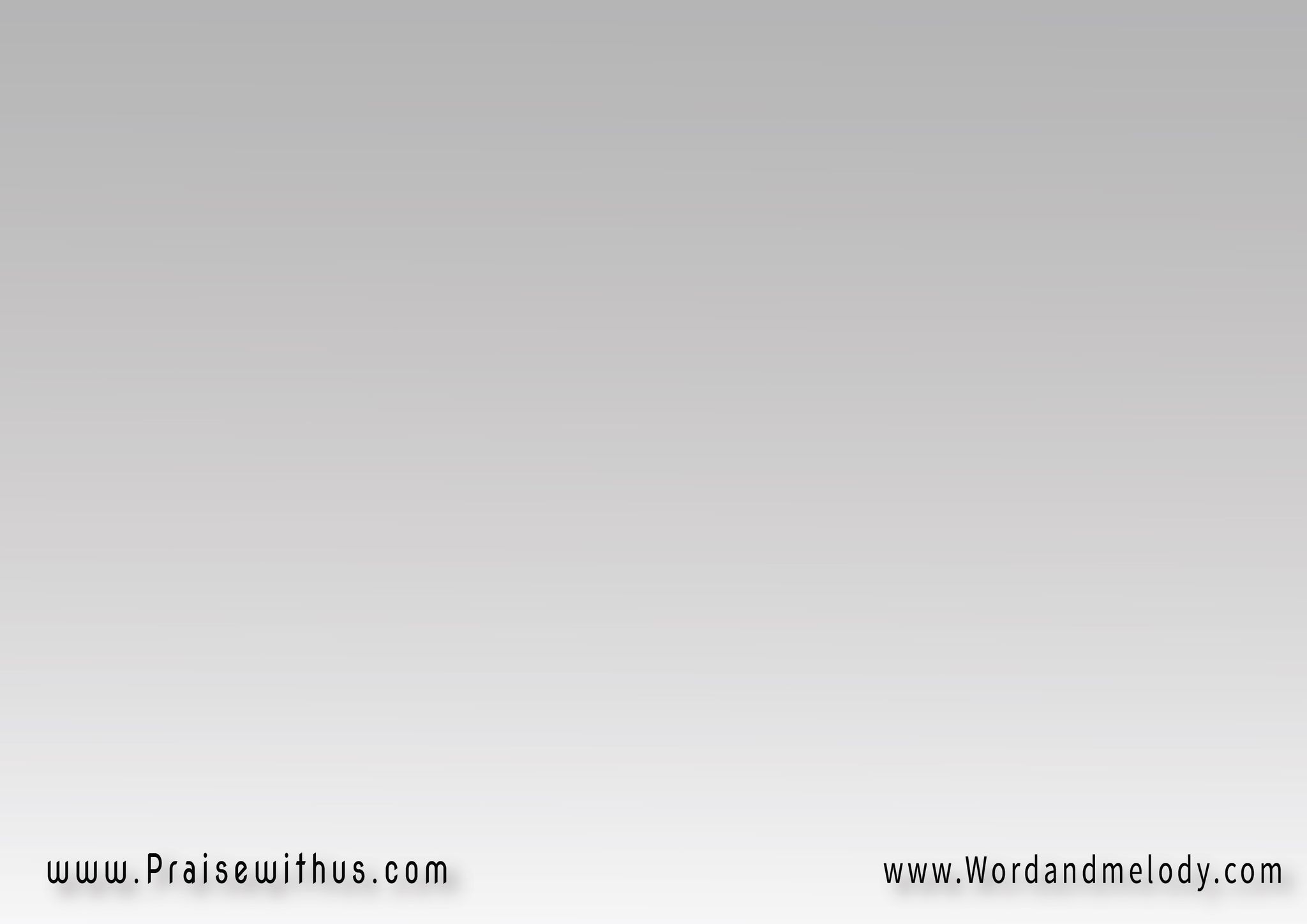 2- 
أراكَ بنورِ الصباح الحنون 
بِلونِ ألأزاهيرِ فوق الغصونوأسمعُ صوتكَ في كلِ صوبٍ وأصغي إليكَ بقلب السكون
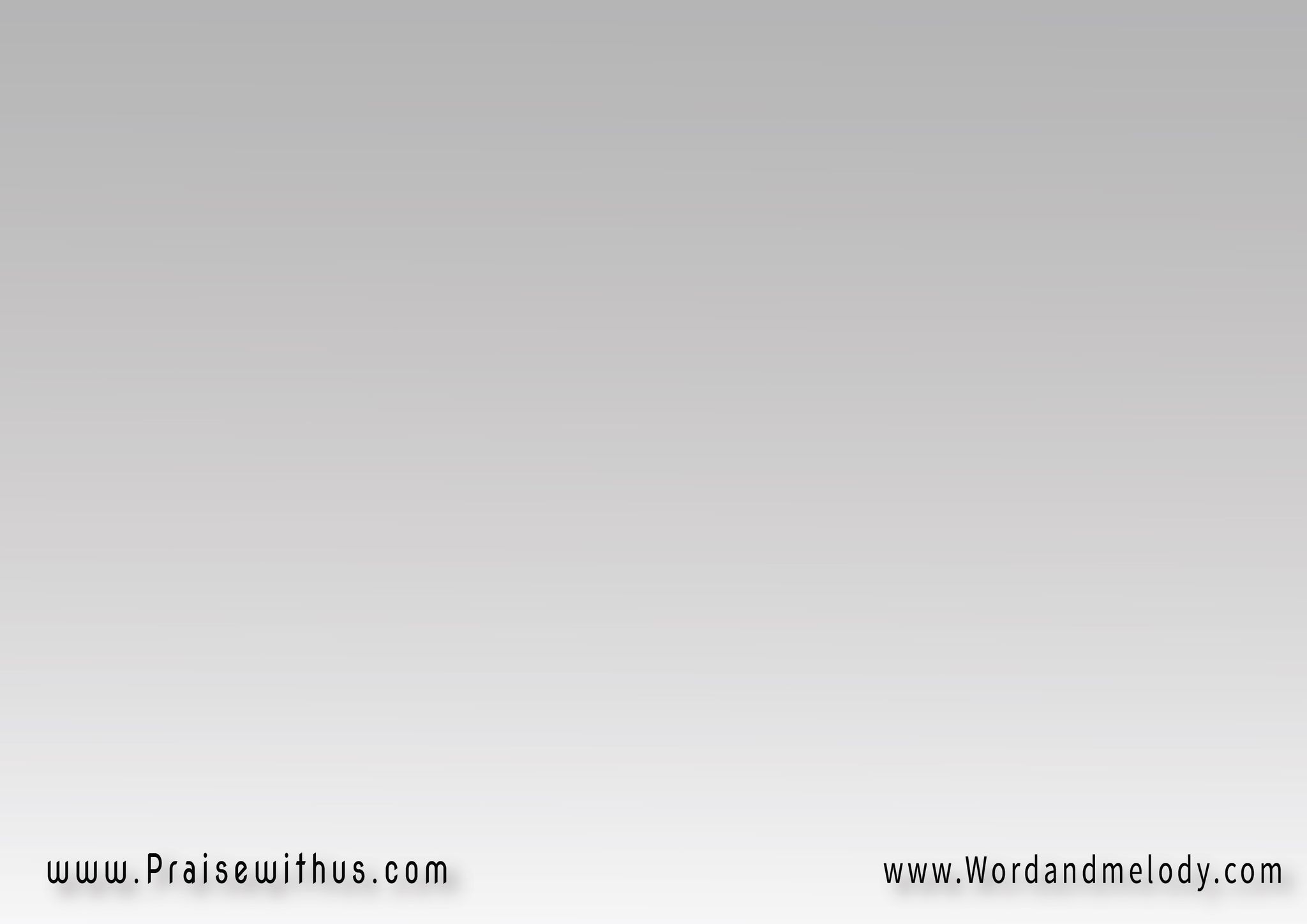 القرار:
إلَهي أراكَ إلَهي أراك
 بما صنعتهُ يداكَ إلَهيأراكَ إلَهي أراك
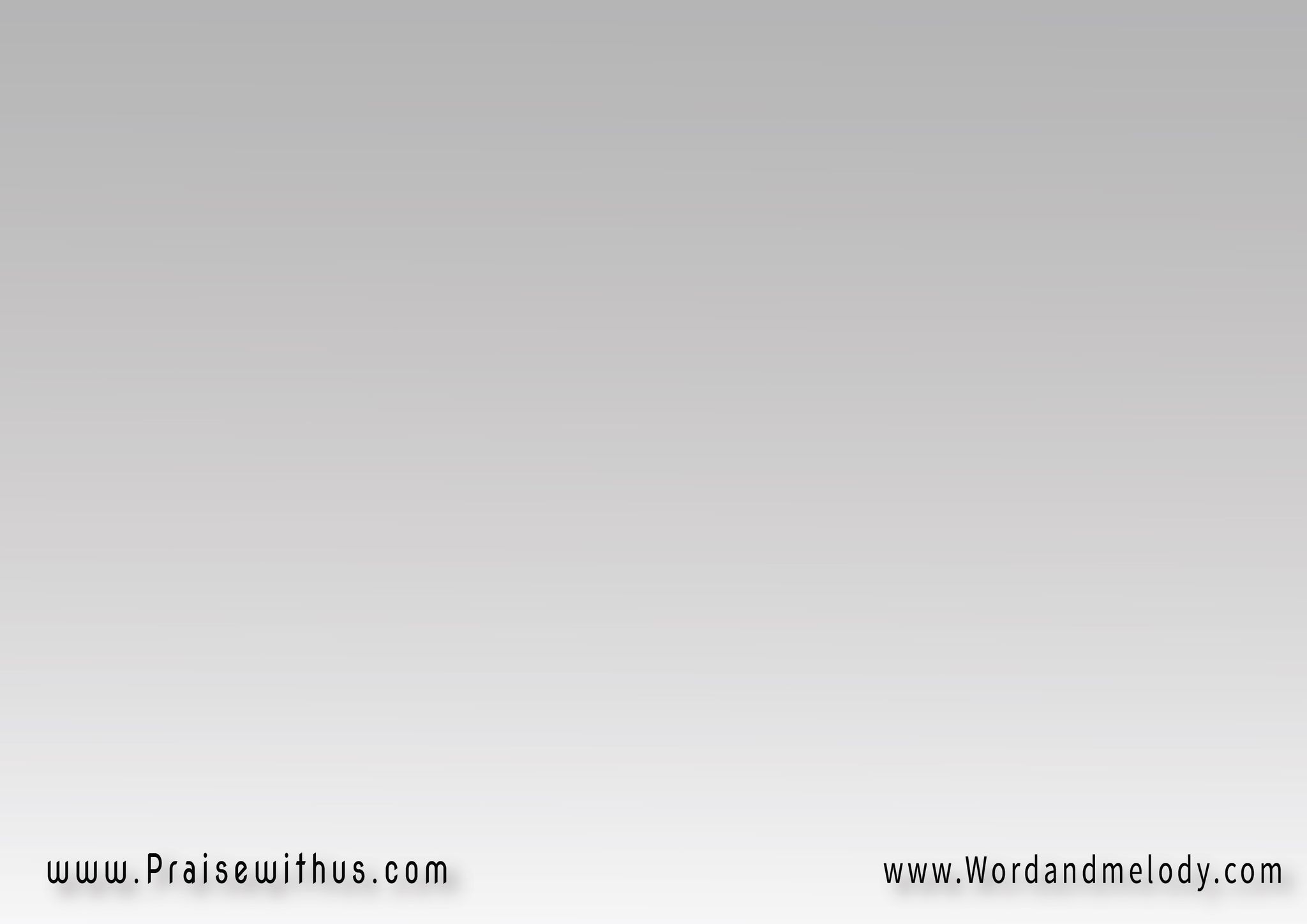 3- 
 اُمتِعُ عيني بكلِ الربوع 
وأبصِرُ فيها جمالَ يسوعمحبةُ فادي تغمِرُ نفسي 
فتبعثُ فيَ التُقى والخشوع
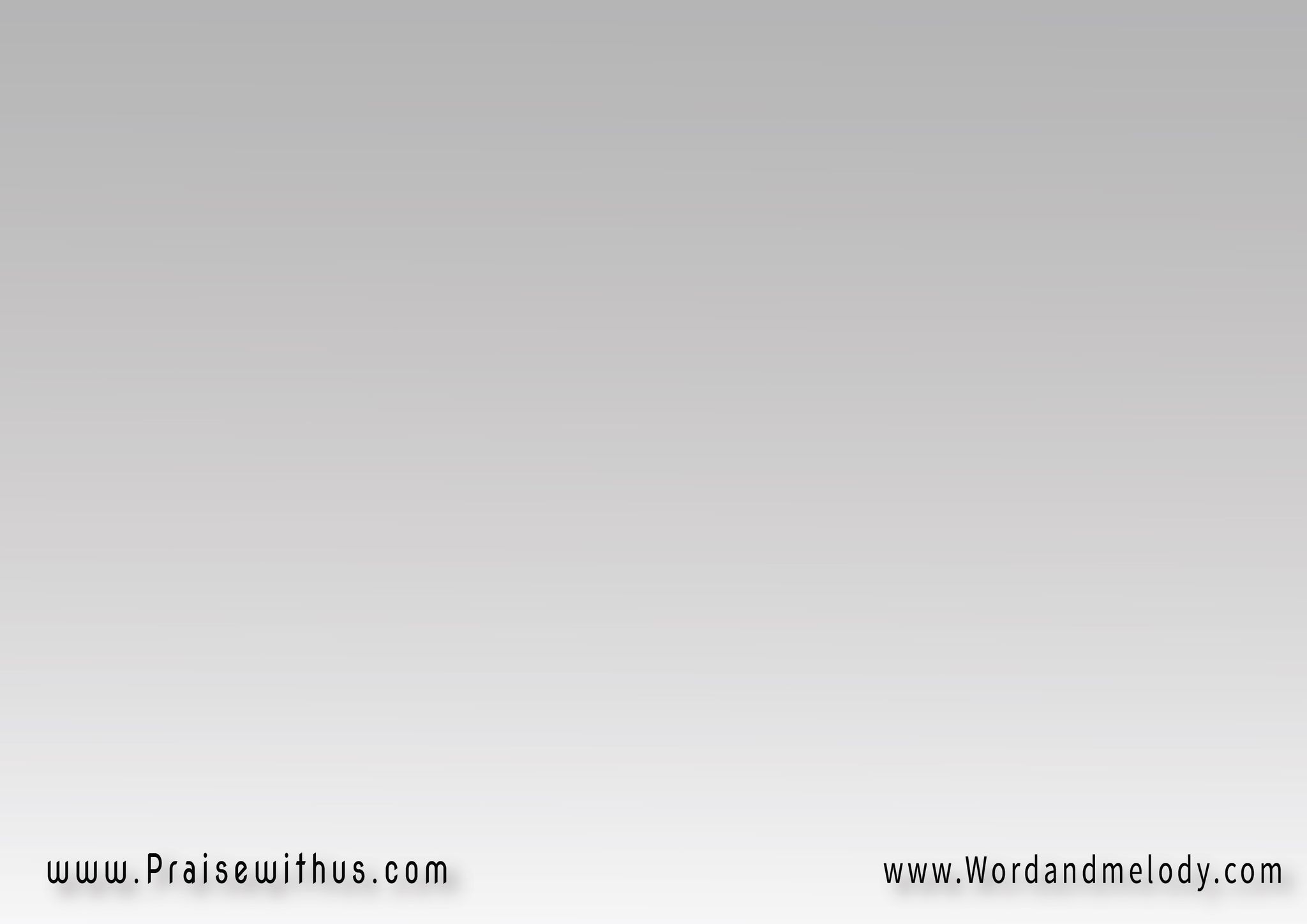 القرار:
إلَهي أراكَ إلَهي أراك
 بما صنعتهُ يداكَ إلَهيأراكَ إلَهي أراك
4- 
عرَفتُكَ دومًا تُشِعُ ضياء 
وفوقَ الصليبِ رجاءَ الفِداءسكنتَ فؤادي ونورتَ فكري
 فزالَ عذابي وزالَ الشقاء
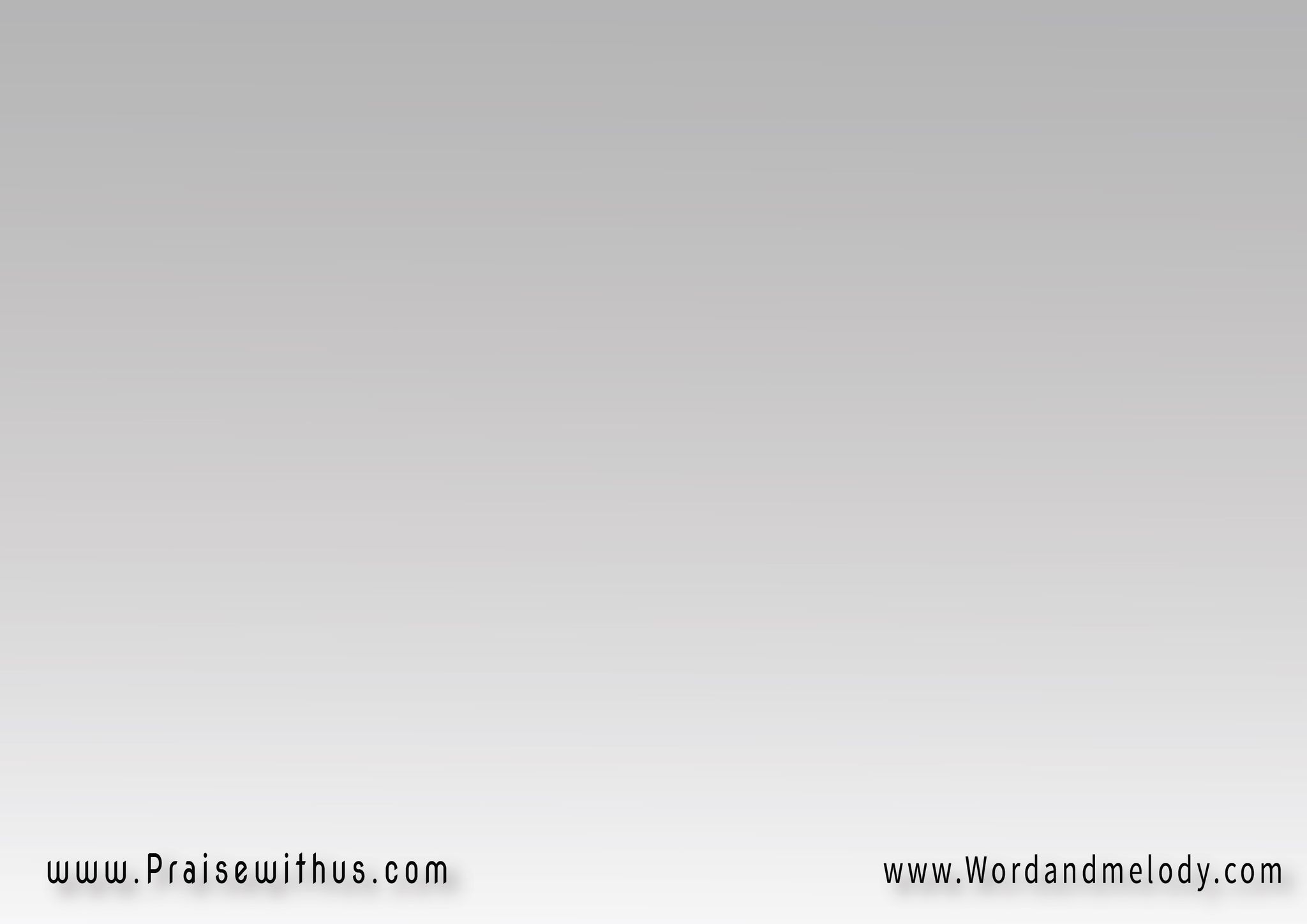 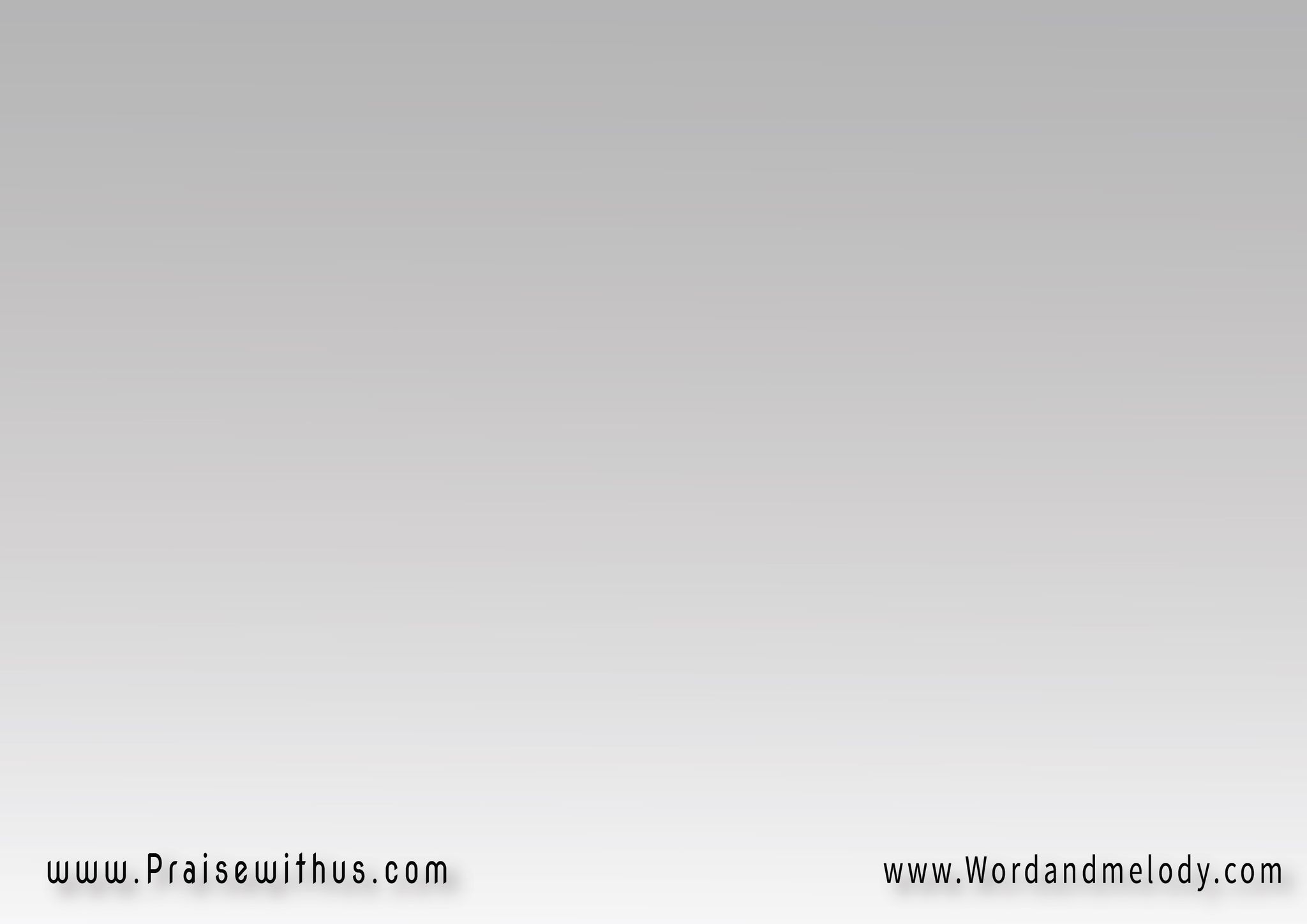 القرار:
إلَهي أراكَ إلَهي أراك
 بما صنعتهُ يداكَ إلَهيأراكَ إلَهي أراك
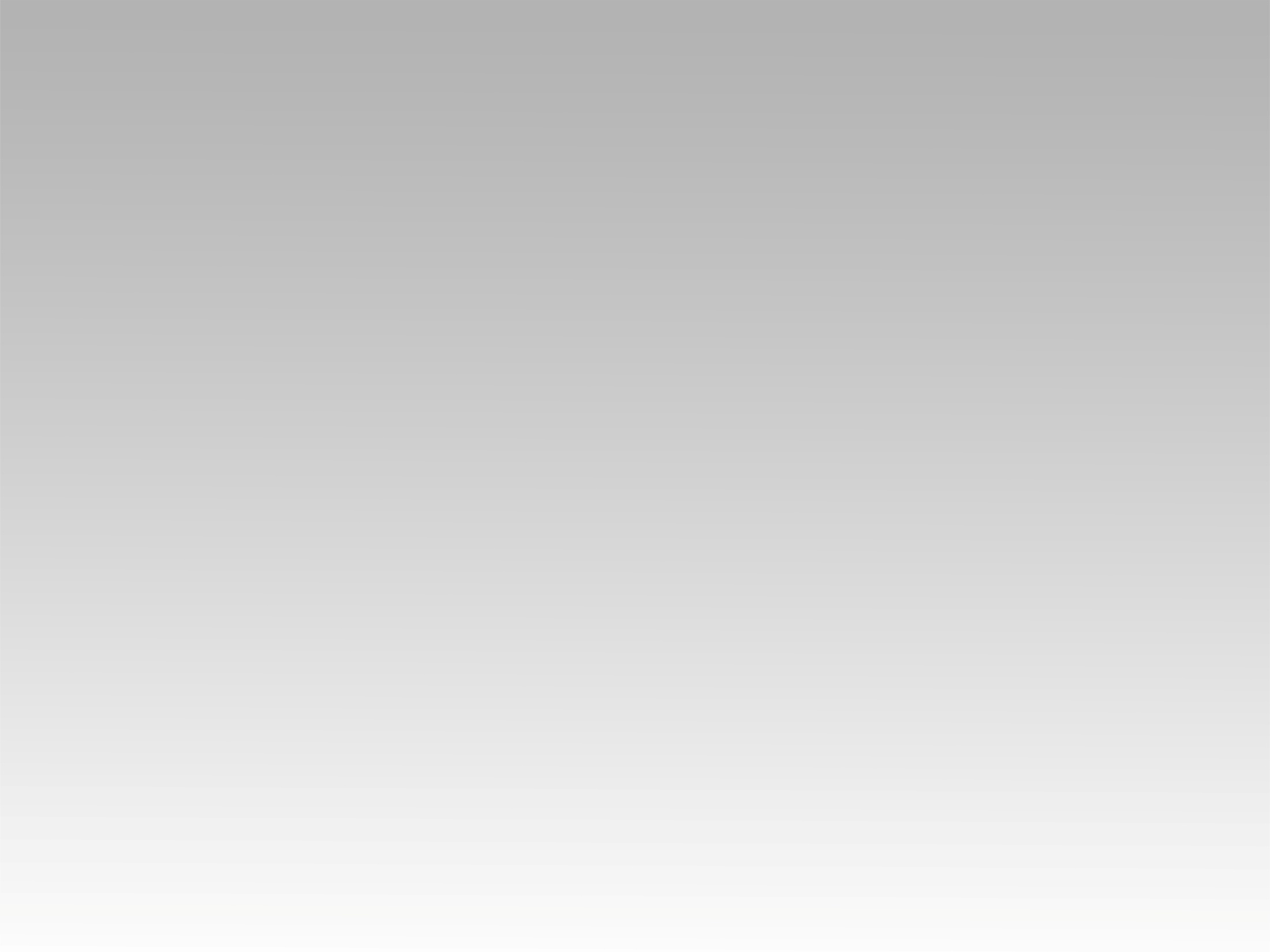 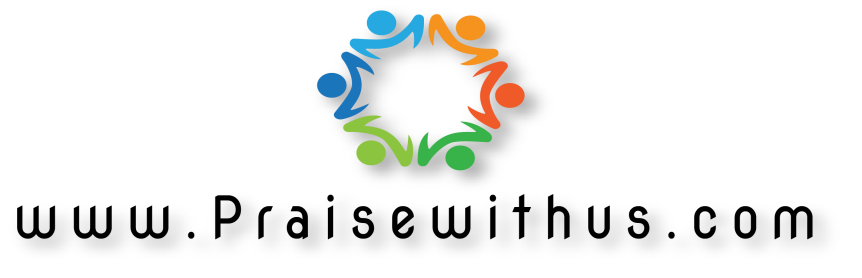